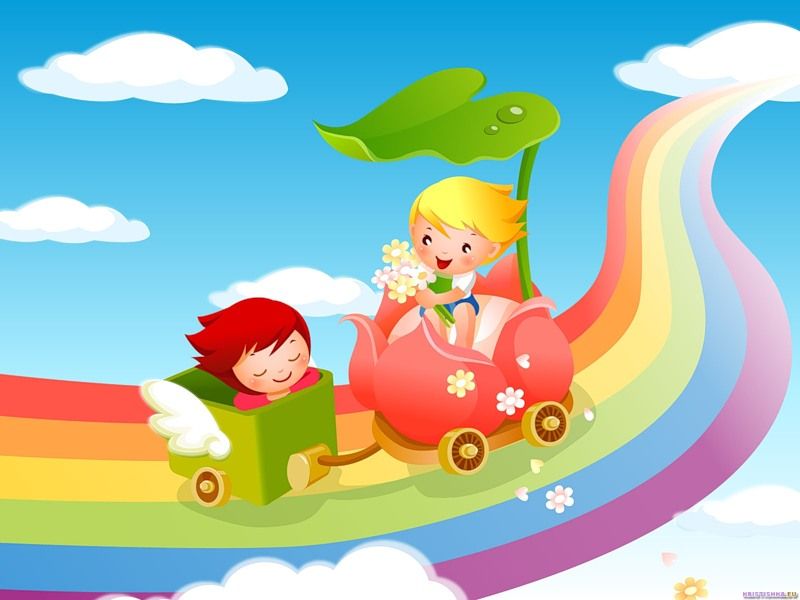 Использование технологии свободы выбора в непосредственно образовательной деятельности валеологической направленности                                    Авторы: воспитатели                                                              Смирнова М.В.                                                              Бирюкова Н.В.МДОУ д/с №99 г. Ярославль
Цель: формирование личностных качеств, способствующих становлению и развитию успешной личности.
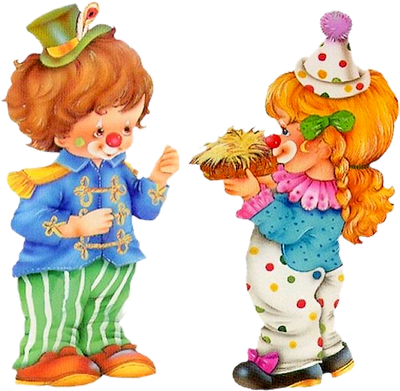 Личностные качества:
Умение принимать и осуществлять перемены
Критическое мышление
Умение осуществлять выбор
Умение ставить и решать проблему
Креативность
Самостоятельность
Инициативность
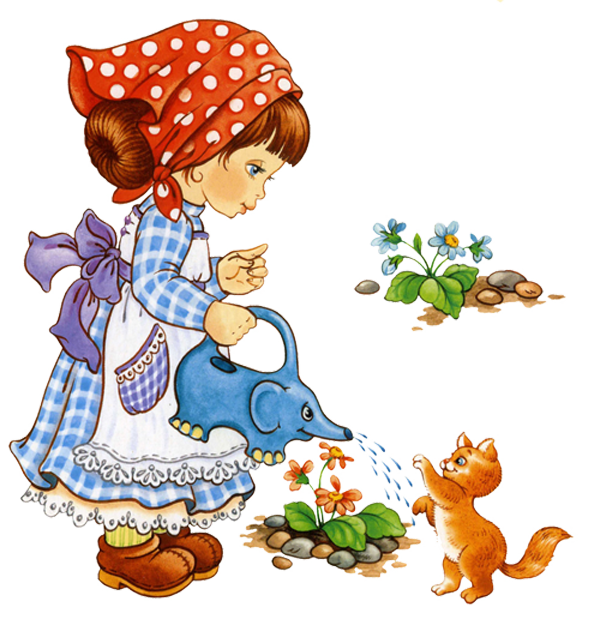 Принципы:
Вариативность
Динамичность
Доступность
Открытость
Индивидуализация
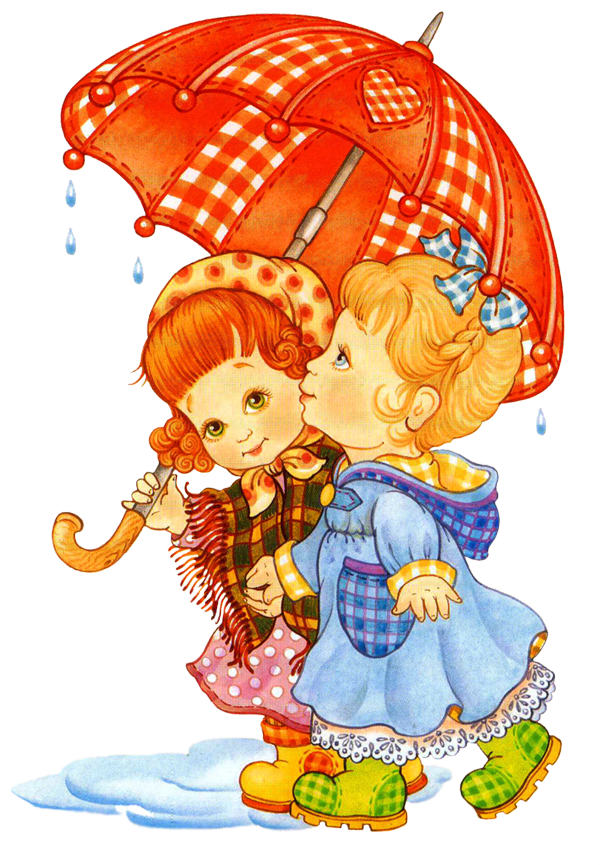 Приемы:
Выбор по цвету
Выбор по образцу
Выбор по ассоциации
Выбор по конечному результату
Выбор- «отгадка»
Произвольный выбор
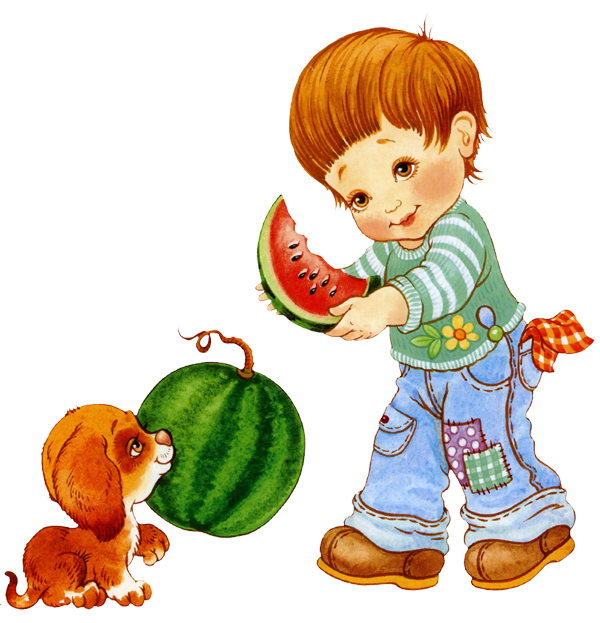 Дети расходятся по центрам активности в зависимости от цвета глаз (цвета волос). 









 Дети расходятся по центам активности в зависимости от цвета, выбранного носового платочка (расчёски).
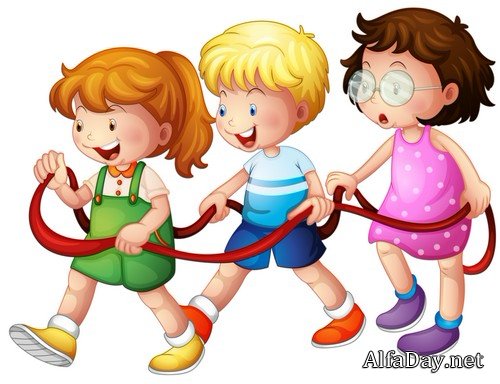 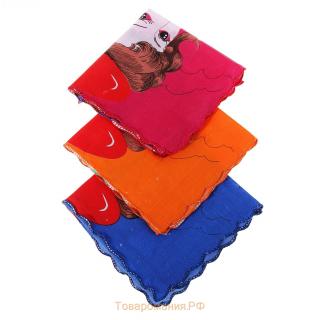 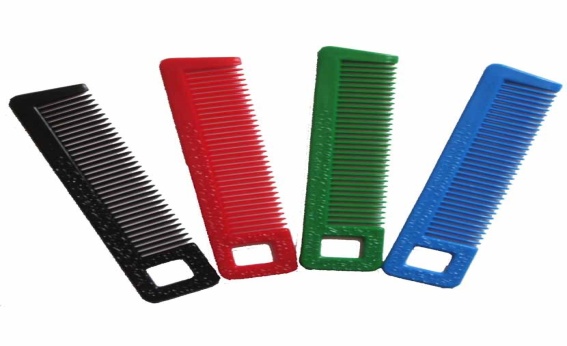 Дети выбирают из мешочка предметы (зубная щетка, зубная паста, мыло, расческа, носовой платок, зубная паста) и расходятся по центрам активности (видам деятельности) с соответствующей меткой.

 Дети выбирают карточки с названием  витамина (А, В, С, D и. т. д) и расходятся по центрам активности с изображением продуктов, содержащих этот витамин.

 Дети вспоминают  героев сказок валеологической направленности (Айболит, Федора, Мойдодыр ), рассчитываются и расходятся по центрам активности (видам деятельности) с соответствующей меткой.

 Дети выбирают карточки с изображением спортивного атрибута (клюшка, мяч, шайба, боксерская перчатка и.т.п.) и расходятся по центрам активности (видам деятельности) с меткой соответствующего  вида спорта.
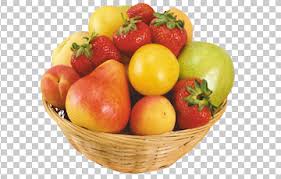 Дети выбирают воздушный шар определенного цвета и в соответствии с этим цветом расходятся по центрам активности (видам деятельности) с изображением смайлика  (красный-злой, синий-грустный, зеленый-веселый).

 Дети выбирают из корзины морковь, помидор,  грецкий орех и ищут метки с изображением соответствующих определённому органу.

 Дети выбирают картинку с изображением правил бережного отношения к своему здоровью (близко не смотреть телевизор, не есть много сладкого, и т.п.) и идут в центр соответствующий органу человека, который сохраняется здоровым при их выполнении.
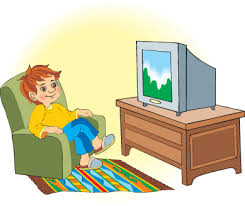 Дети выбирают картинки с изображением частей лица человека (нос, глаза, ухо, рот), частей тела (рука, нога, голова, туловище), внутренних органов (сердце, лёгкие, желудок, почки) и расходятся по центрам , соответствующим целой картинке (лицо, тело человека, модель внутреннее строение).
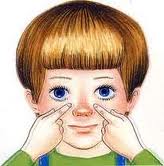 Детям предлагают выбрать ароматизированные подушечки (кусочки поролона) с запахами яблока, апельсина, кофе, чеснока, в соответствии с правильно найденными запахами дети расходятся по центрам с этими продуктами.

 Дети закрытыми глазами выбирают кусочек фрукта, пробуют и идут в центр с соответствующим фруктом.
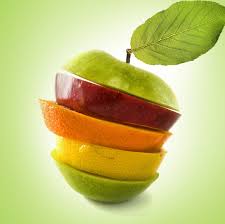 Звучит музыка, передаётся предмет, соответствующий теме (мягкая игрушка, зуб, микроб, мыло, расчёска, зубная щетка и т.п.). По окончании звучания ребёнок, у которого остался предмет выбирает несколько детей и вид  деятельности. Далее музыка продолжается и по окончании звучания ребёнок, у которого остался предмет, вновь выбирает несколько детей и следующий центр, и т.д. .
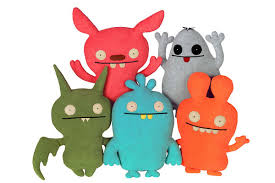 СПАСИБО ЗА ВНИМАНИЕ!